FOSSILS AND ITS TYPES
Created By

AASIA RASHID BHAT
Assistant Professor
Department of Botany
Govt. P.G College Rajouri
fossils
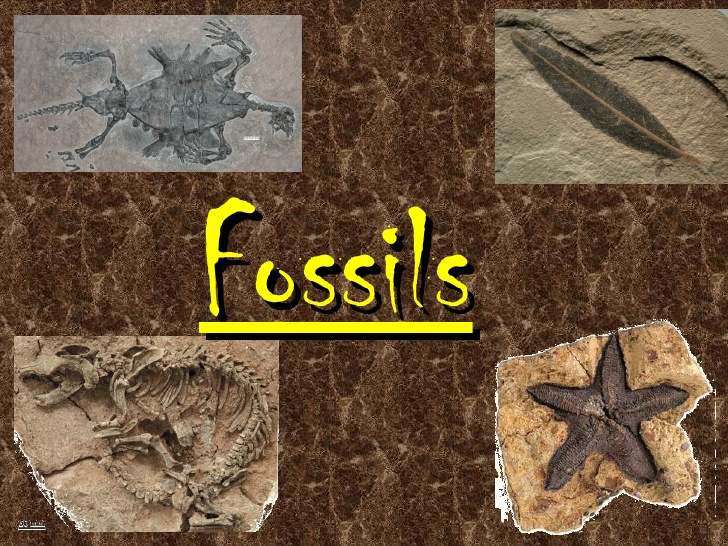 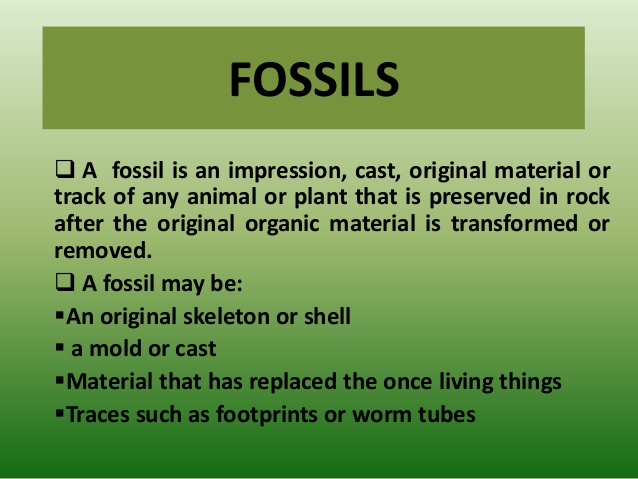 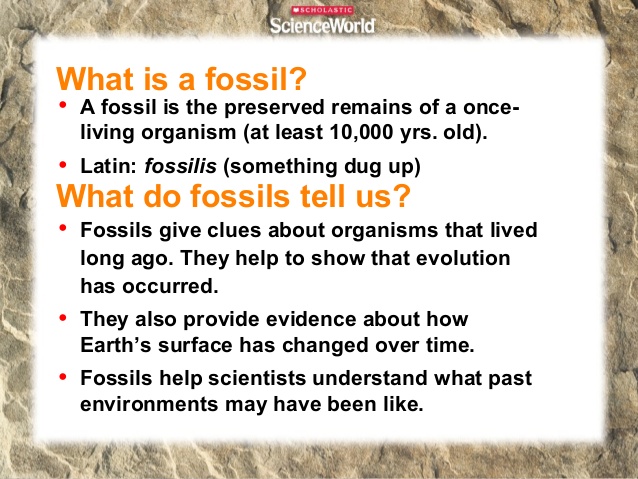 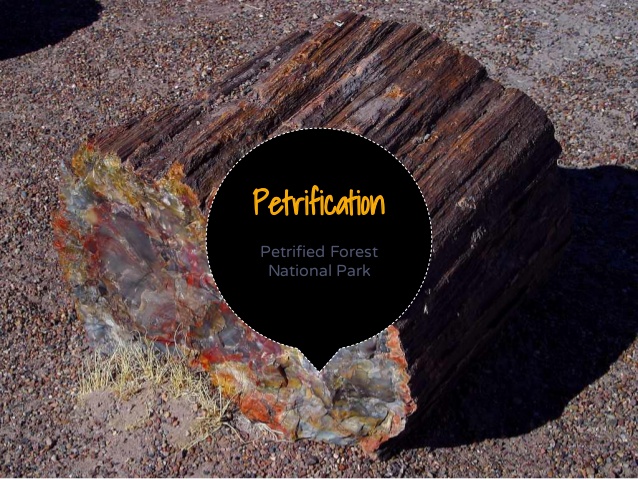 THANKS